Applying for accommodations for the High School Equivalency tests
WELCOME
Pamela K. Watts, M.Ed. in Learning Disabilities; B.S. in Special Education
Oklahoma City Community College
Adult Education and Literacy Instructor
pamela.k.watts@occc.edu
Overview of the Presentation
Review of the current test vendors and access to accommodations from their website

5 step approach to applying for accommodations

Interview with student and/or parent or guardian – questions to ask

Documentation guidelines for each eligible disability

Completing the request forms for each eligible disability

Interpreting the accommodations decision from the testing service

Recourse and supporting learners if the accommodation is not approved

Americans with Disabilities Act (ADA) and ADA Amendments Act (ADAAA)
Educational Testing Service®             ets.org
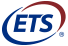 https://hiset.ets.org/requirements/disabilities/
HiSET®
GED® Testing Service LLC (Pearson)      ged.com
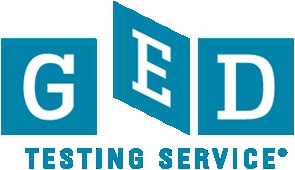 https://ged.com/about_test/accommodations/
GED®
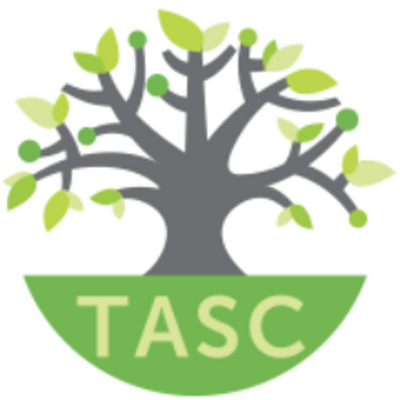 Test Assessing Secondary Completion™   tasctest.com  Data recognition Corporation
TASC™
https://tasctest.com/demo-home/test-takers/taking-tasc-test/accommodations-for-disabilities/
5 step approach to 
Applying for Accommodations
Step 1:  Interview with student,  parent, and or guardian. 
Step 2:  Determine accommodations the student needs. 
Step 3:  Collect disability/disorder documentation.
Step 4:  Fill out required forms.
Step 5:  Submit request.
Step 1:  Questions to ask in the interview
Accomodations not requiring a Request
Not every accommodation requires prior approval from ETS. Many test centers provide items to support your testing, or allow you to bring test support items.
On the day of your test, your test center will have the following items available to everyone:
Large print test book (14-point) and answer sheet
Scratch paper (to be collected by test center personnel at end of testing session)
Wheelchair access
Your test center may also be able to provide preferential seating so you can better hear instructions or cut down on distractions.
Items provided by test taker
If you need one of the following items, you must bring it with you.
Colored transparent overlays (for paper-delivered testing only).
Colored scratch paper (to be collected by test center personnel at end of testing session).
Earplugs (not attached to any electronic device).
Plain, unmarked straightedge to assist with keeping place while reading. You may use a piece of scrap paper for this purpose, but it must be returned at the end of the testing session.
Handheld nonelectric magnifying device (without memory or camera).
Seat cushion/back pillow, or footstool. Item will be inspected by test center personnel before and after testing.
Prescription medication. Must be in the prescription bottle with a label indicating your name, dosage and directions.
Service animals.
Medical devices (e.g., asthma inhaler, hearing aid, pacemaker, insulin pump on vibrate or silent, oxygen tank, TENS stimulator).
Highlighter or black felt pen for essays and scratch work only.
Tell me about your school history.
Were you ever on an IEP or 504 Plan?
If so, do you have a copy of it?
What accommodations did you have in school?
How did you learn best when you were in high school: small group, tutor, home school, slower paced lessons?
How do you learn best now when you are in the adult education classroom or studying at home?
Do you concentrate better when it is quiet and you have no distractions?
How do you compensate for your disability?
What disabilities or disorders do you have?
Do you have current testing for your disability or disorder?
How do you compensate for your disability?
Do you use technology?
Are you on medication?
When do you plan on taking the HSE test?
Will you take the CBT or the PBT?
What accommodations will you want to take the test?
Step 2 - Accommodations
HiSet ®                                                                 GED ®                                  TASC ®
Disability Categories
Step 3 – Collect Supporting Documentation
Cognitive (IQ, achievement)
Emotional
Behavioral
Executive Functioning
Comprehensive achievement/cognitive test battery
Diagnosis based on DSM-IV/V criteria with evidence to support diagnosis
Educational background/Psycho-social history
Functional limitations discussed and rational for accommodations
Psychological tests plus: Attention, Concentration, Verbal and Visual Memory, Auditory and Visual Processing, Visual-Special Functioning, Phonology and Audiology, Sensory Integration, Gross and Fine Motor Development
Refer to info below:
A Psychological, Psycho-educational, or Neuropsychological report 
must be from one of the following trained professionals:
Clinical psychologist
      Educational psychologist
School Psychologist
Neuropsychologist
            Learning Disability Specialist
Using an IEP or 504 Plan for documentation
An IEP or 504 Plan may be used in the following circumstances: 
• Your disability is a learning disability, ADHD, intellectual disability, and/or autism spectrum disorder (including Asperger’s Syndrome); and 
• You are requesting only 50% extended time and/or breaks; and 
• The IEP or 504 Plan clearly states that you received extended time on tests; and 
• The IEP or 504 Plan is no more than five years old. If you do not meet all of these requirements, complete documentation as outlined on Part III.
Reminders for Learning, Cognitive, or Intellectual Disability: 
Has timed and untimed achievement test been administered to the learner (processing speed)
Do the test results match reported history and prior psycho-educational evaluations
If an IEP is being submitted does it include a psycho-educational assessment report
An abbreviated or mini IQ/achievement test battery do not meet the guidelines (WRAT-4 is not sufficient achievement testing without another test battery)
Step 3 – Collect Supporting Documentation
Blind or Low Vision: 
Documentation must be current within 2 years.  Submit both: □ Report from eye-care professional and □ Your personal statement
Physical Disability or Health-related Need:
Documentation must be current within 1 year.  Submit both: □ Letter from your physician and  □ Your personal statement
Step 4 – Fill out the forms
Step 5 – Submit the forms
After the request…
Interpreting the accommodations decision from the testing service

Recourse and supporting learners if the accommodation is not approved

Americans with Disabilities Act (ADA) and ADA Amendments Act (ADAAA)